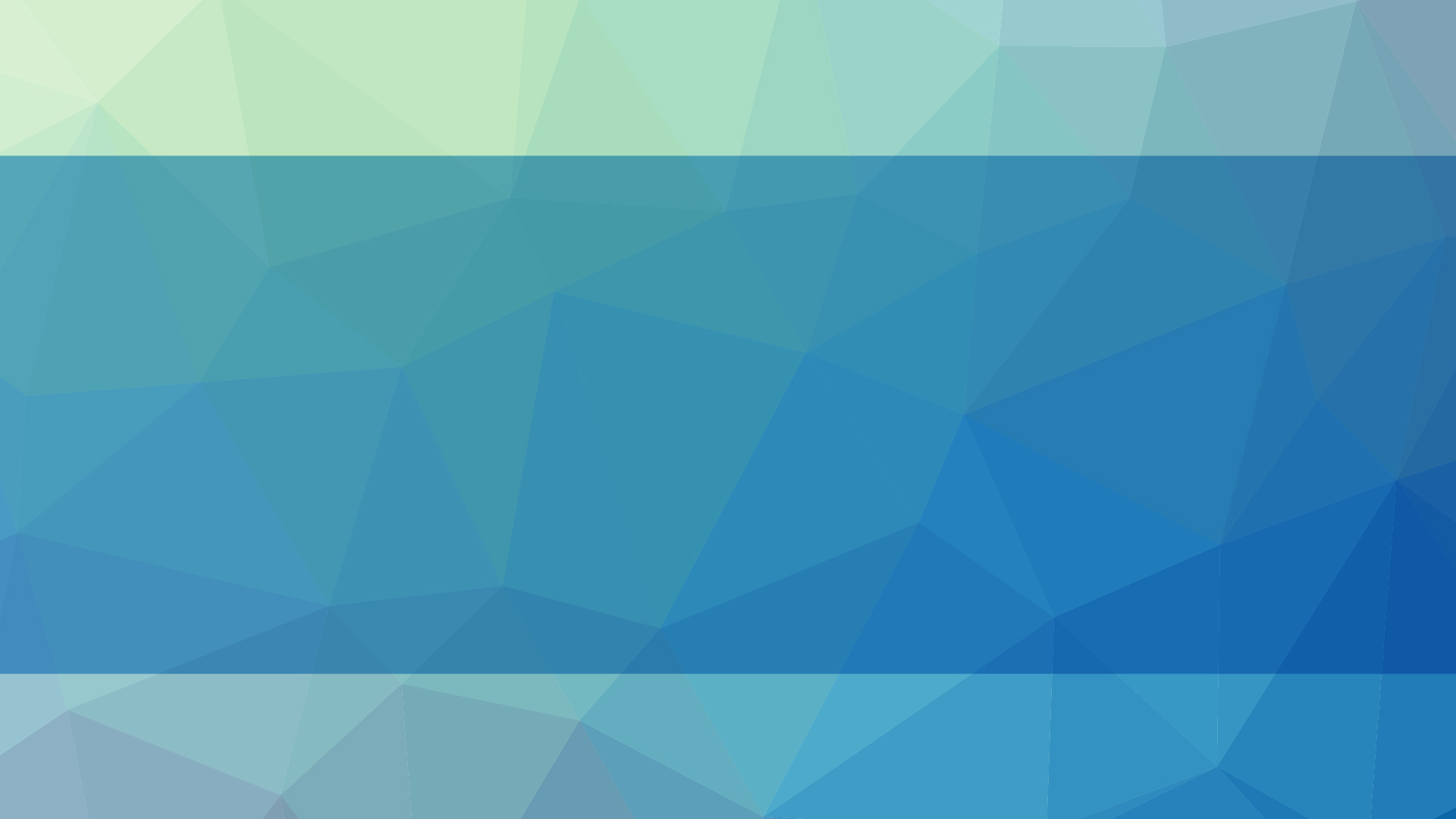 Informe de resultados
Estudio de necesidades de formación profesional del personal del Ámbito Administrativo
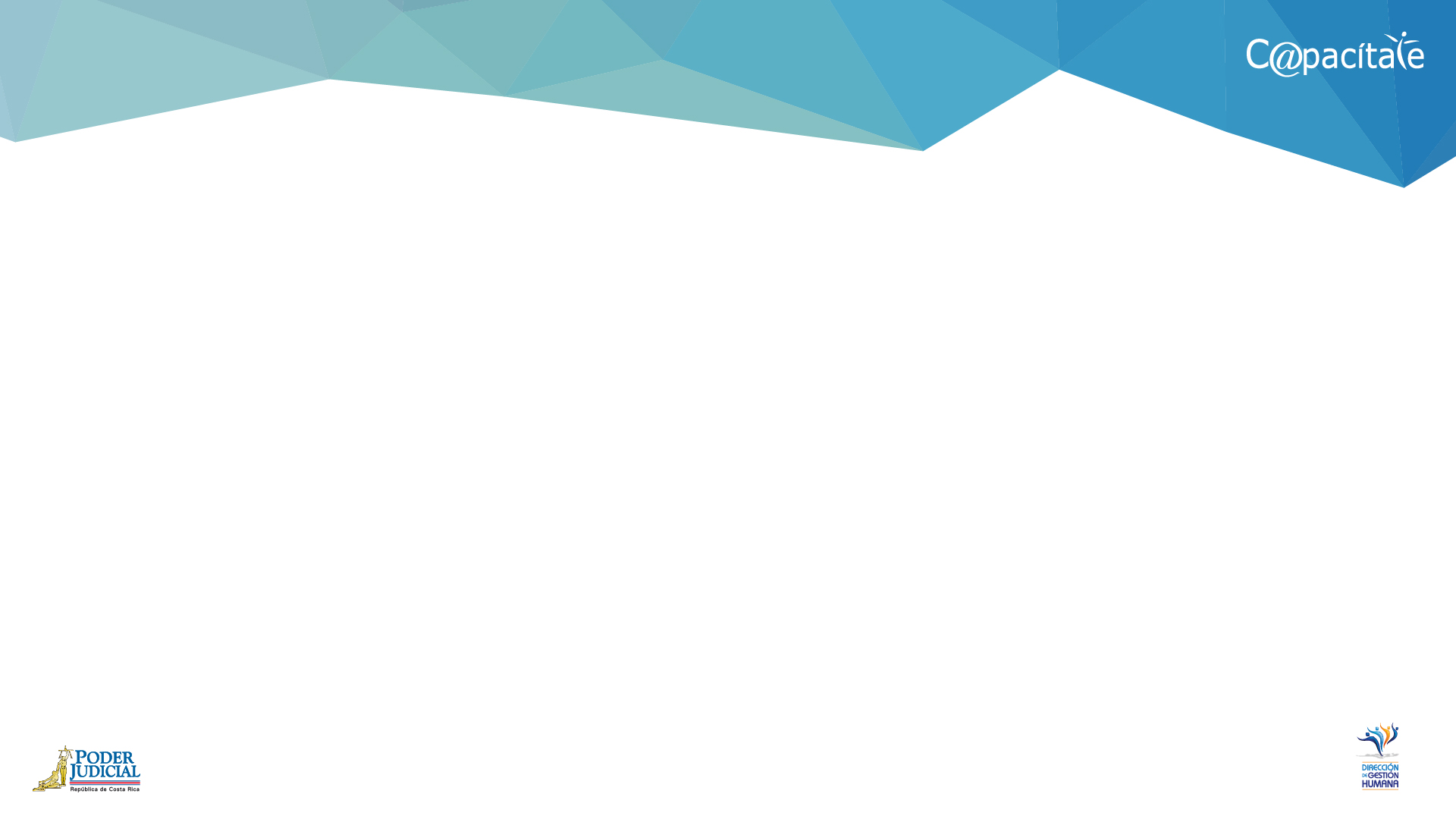 Objetivo General: 

Orientar el otorgamiento de becas para estudios superiores en necesidades reales de formación del ámbito administrativo del Poder Judicial.
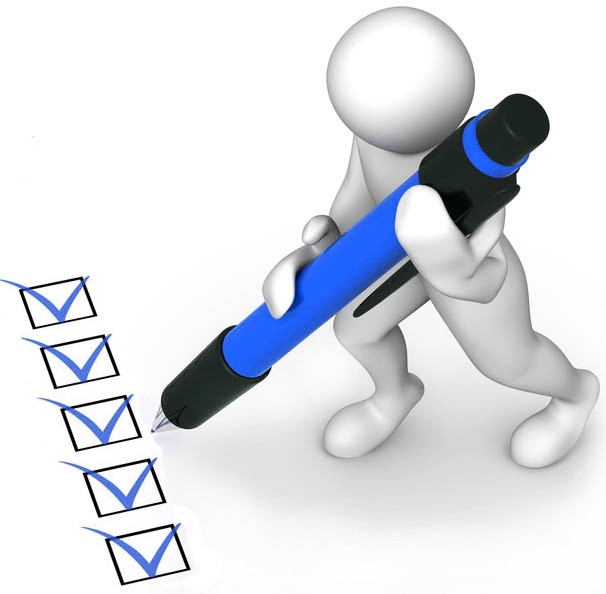 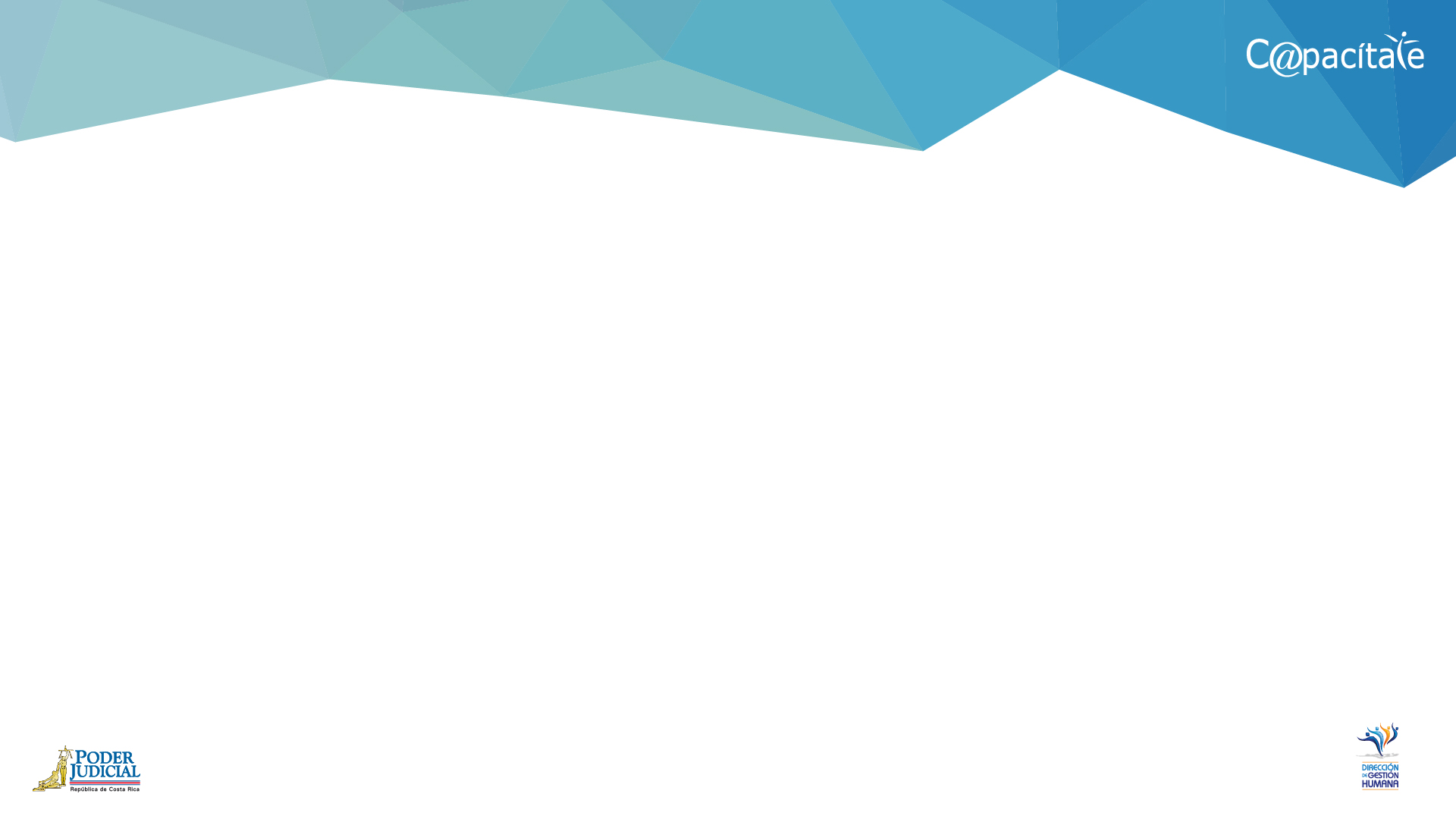 Objetivos Específicos:

Determinar las necesidades de educación superior en el ámbito administrativo del Poder Judicial, mediante procesos de consulta para la potencialización del recurso humano. 
Priorizar por áreas disciplinarias las necesidades de formación universitaria correlacionadas con el desempeño profesional del ámbito administrativo del Poder Judicial.
 Enlazar las necesidades de formación profesional con la oferta de educación superior costarricense.
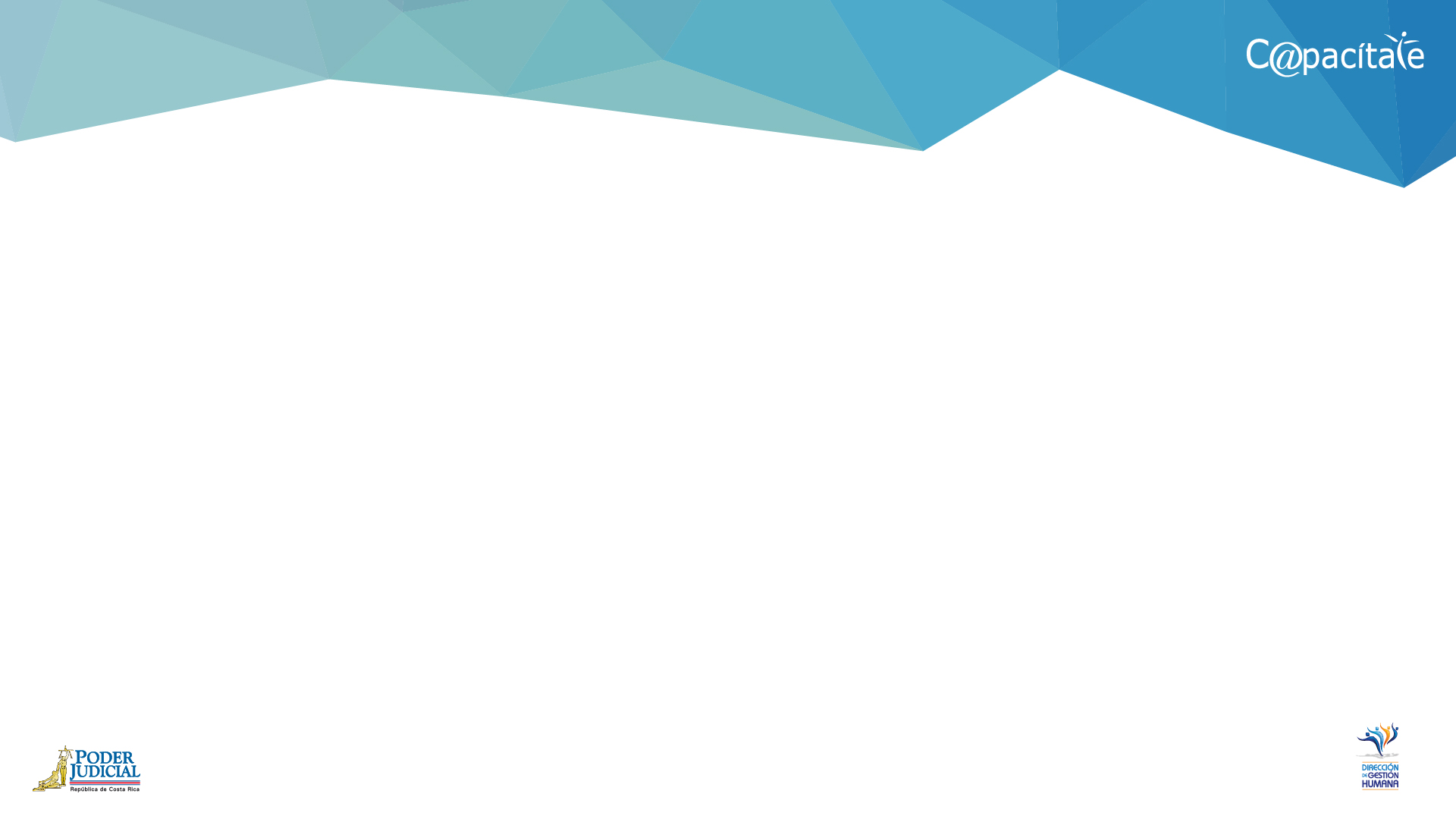 PROTOCOLO METODOLÓGICO
Tipo estudio
Es una consulta tipo cuantitativa, basada en la  mediación numérica y el análisis estadístico, para establecer patrones de comportamiento.

Detalle de la población a consultar
La población por consultar son las personas que ocupan puestos de jefatura administrativas y coordinadores de unidad, dado que poseen una visión integradora de las necesidades institucionales en conjunto con los perfiles profesionales de los equipos de trabajo que lideran
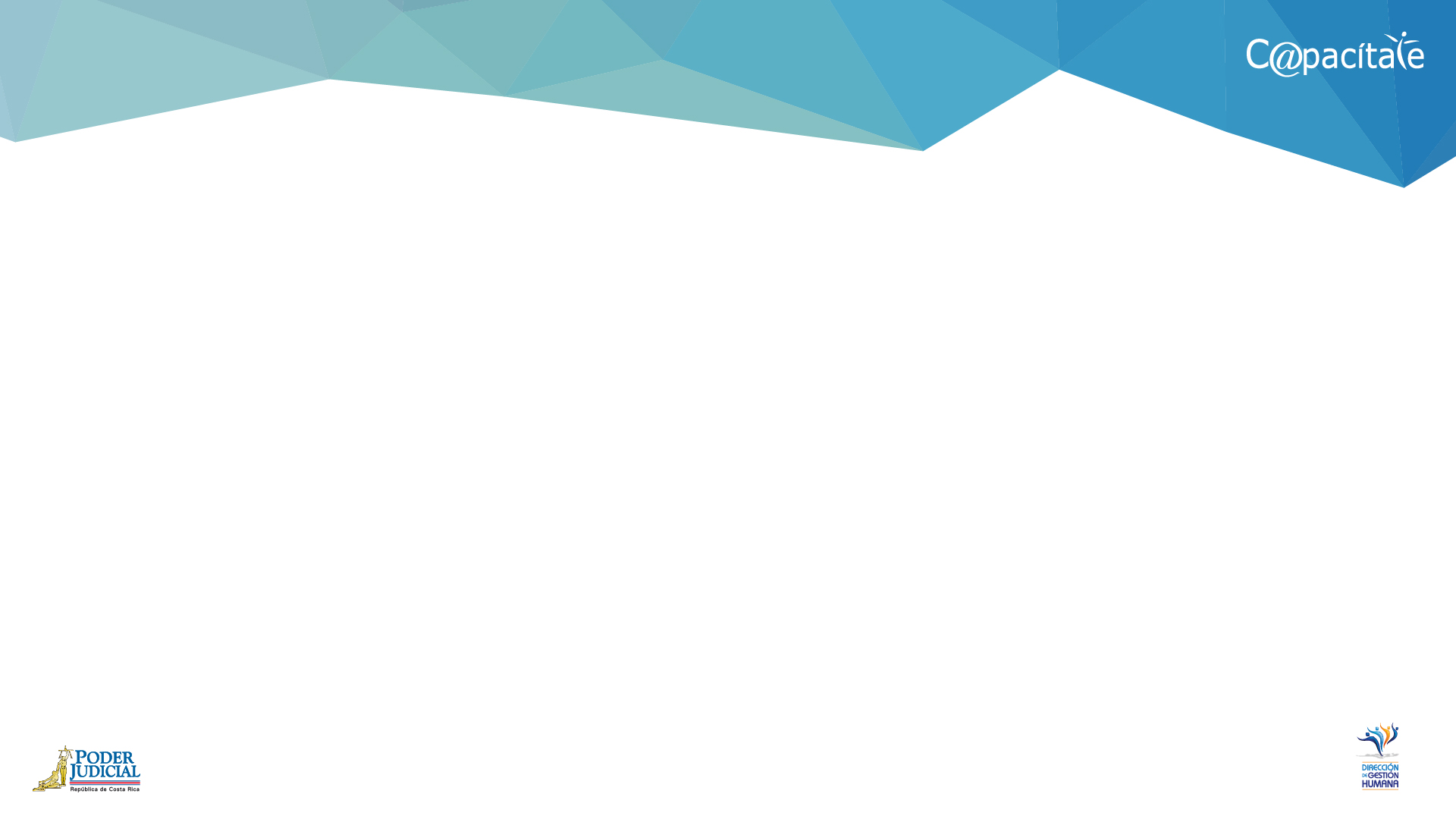 Descripción de instrumento de recolección de datos
El instrumento consta de tres partes: 

I Parte: preguntas para caracterización de las personas informantes. 
II Parte: se divide en 08 campos del saber (disciplinas universitarias), en las que se deben priorizar las áreas del conocimiento que tengan estrecha relación con las necesidades de profesionalización superior de la oficina.
III Parte están otros cuestionamientos de interés para el objeto de estudio.
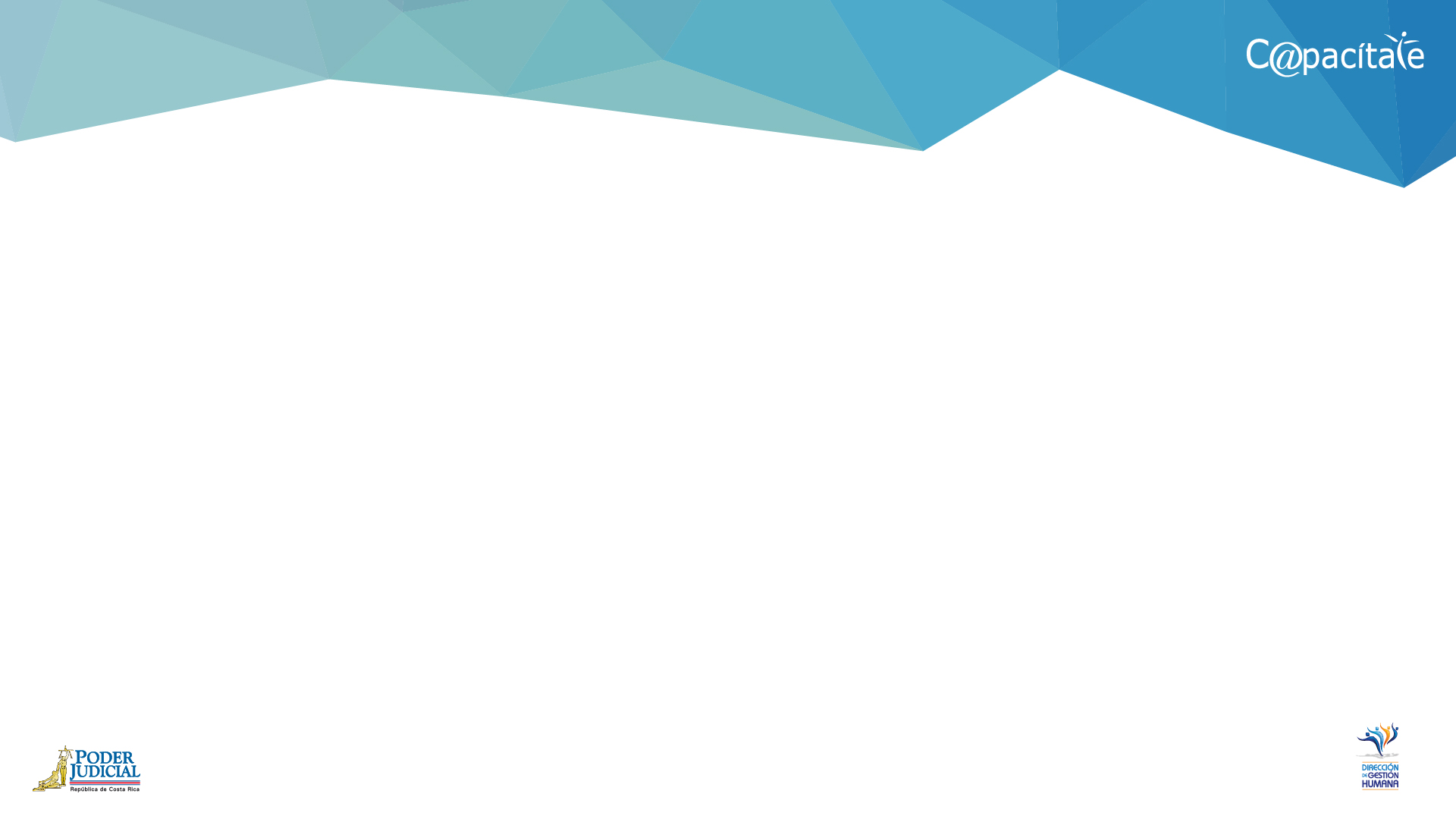 Alcance del estudio
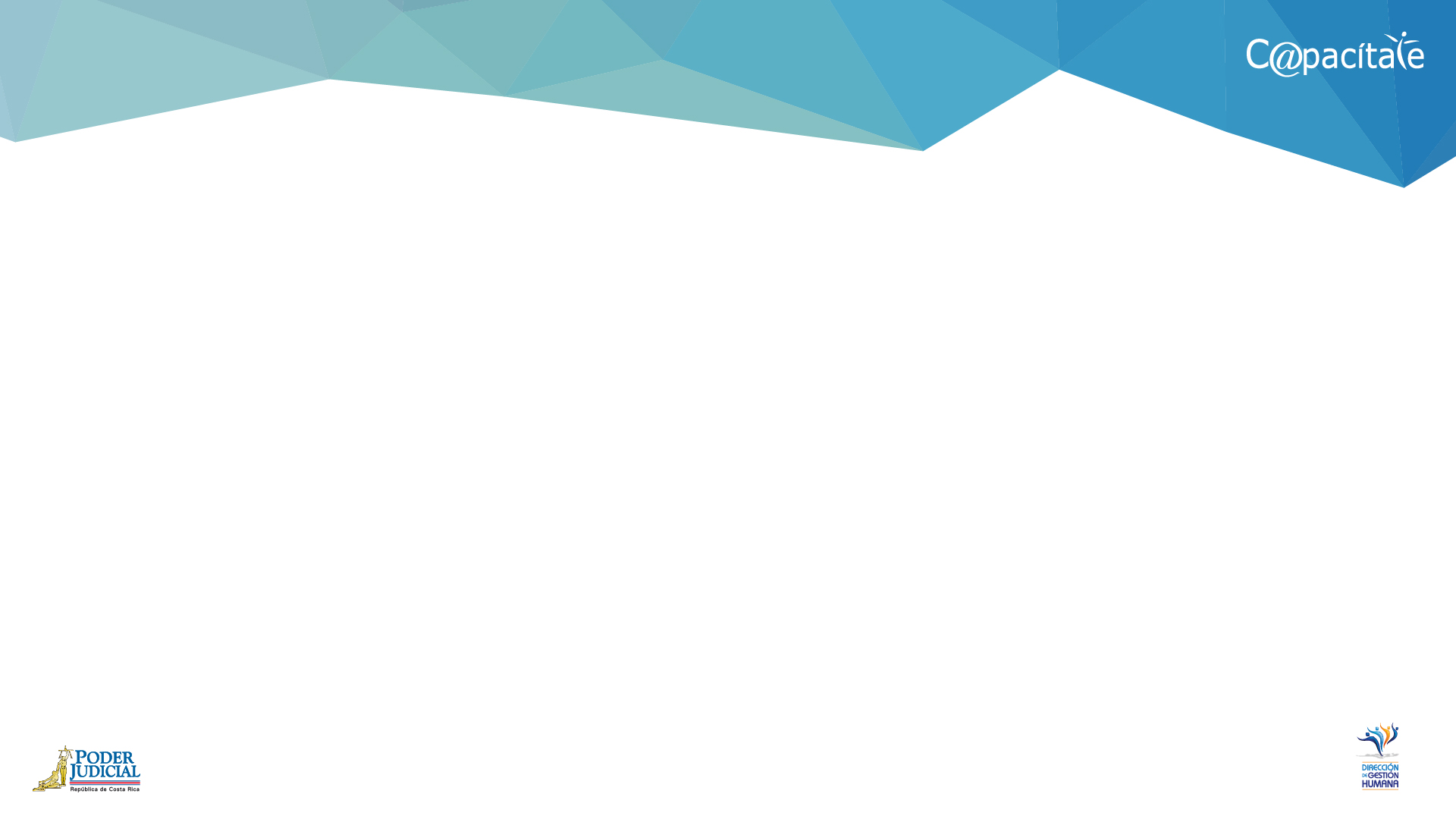 Camposdisciplinariosdel estudio
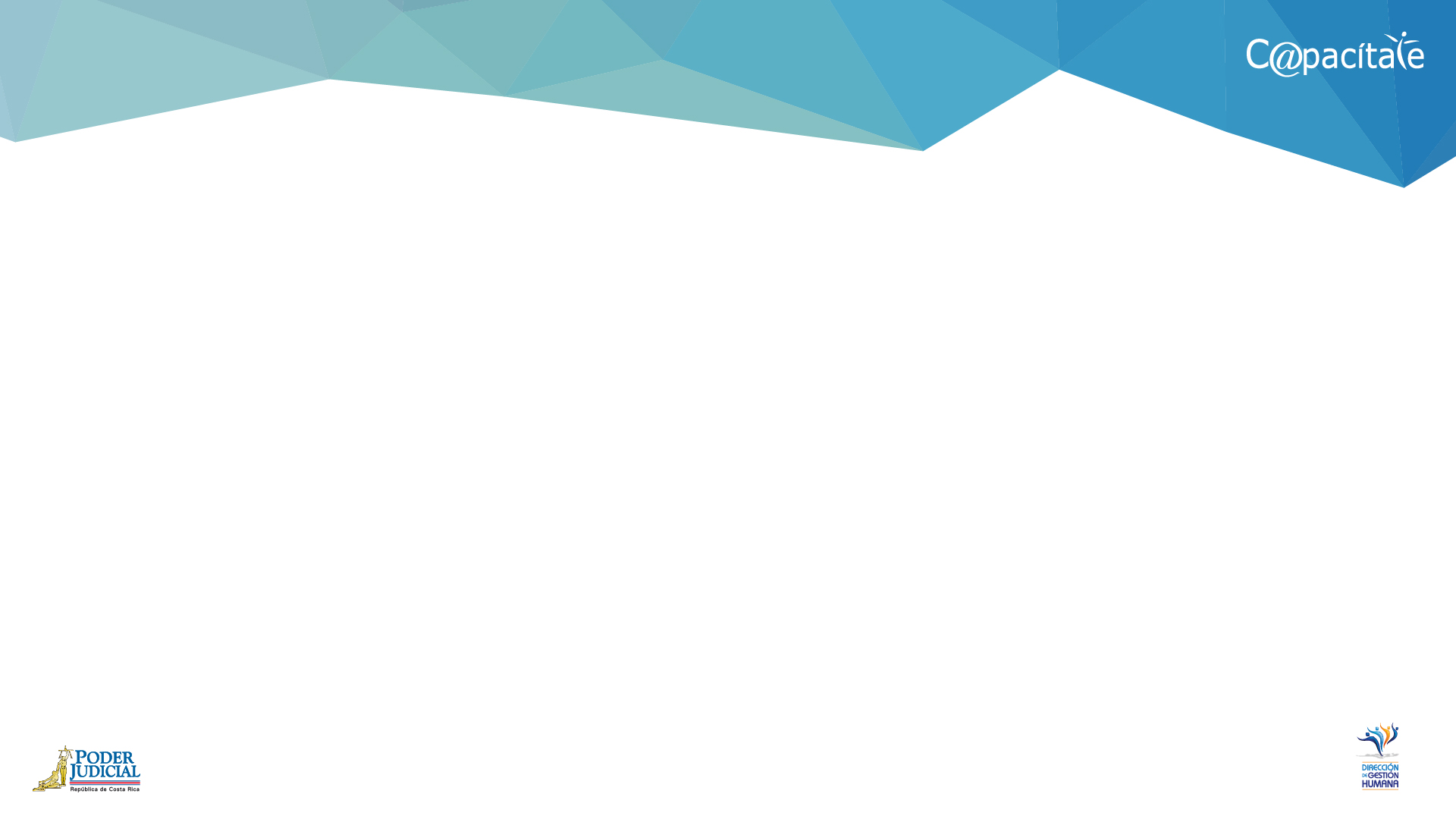 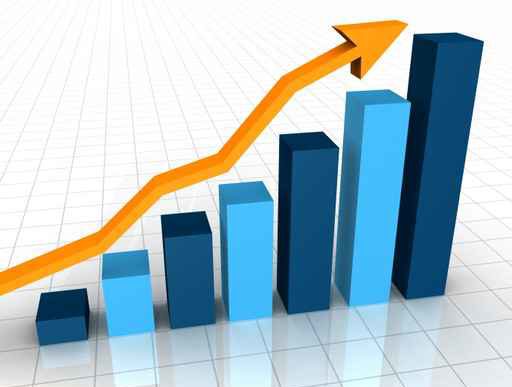 Presentación de datos
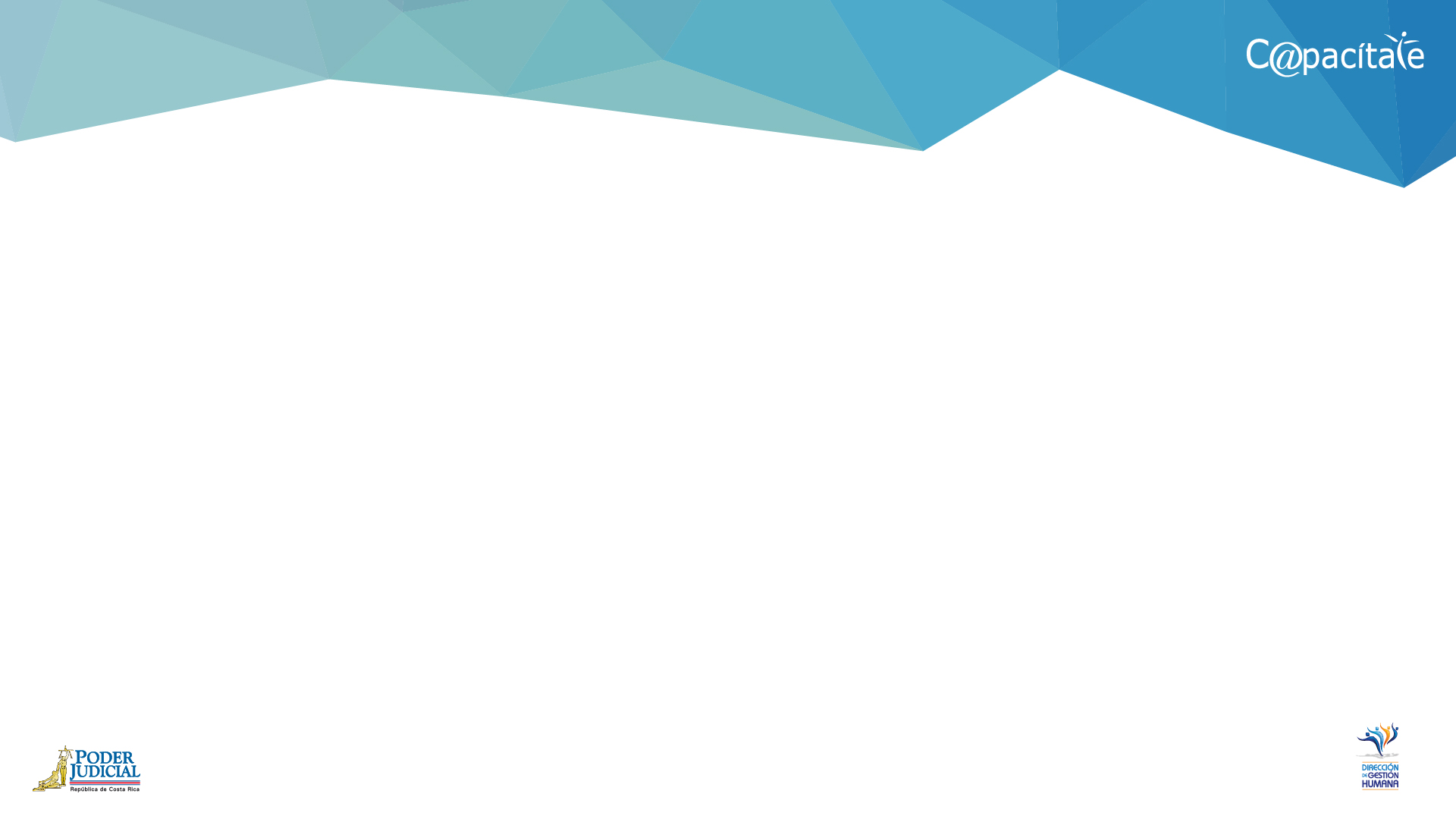 Población consultada
 
El instrumento se distribuyó a un total 176 personas, al cierre de la consulta la muestra corresponde a 63 personas. A continuación, se muestra los puestos que ocupan las personas consultadas.
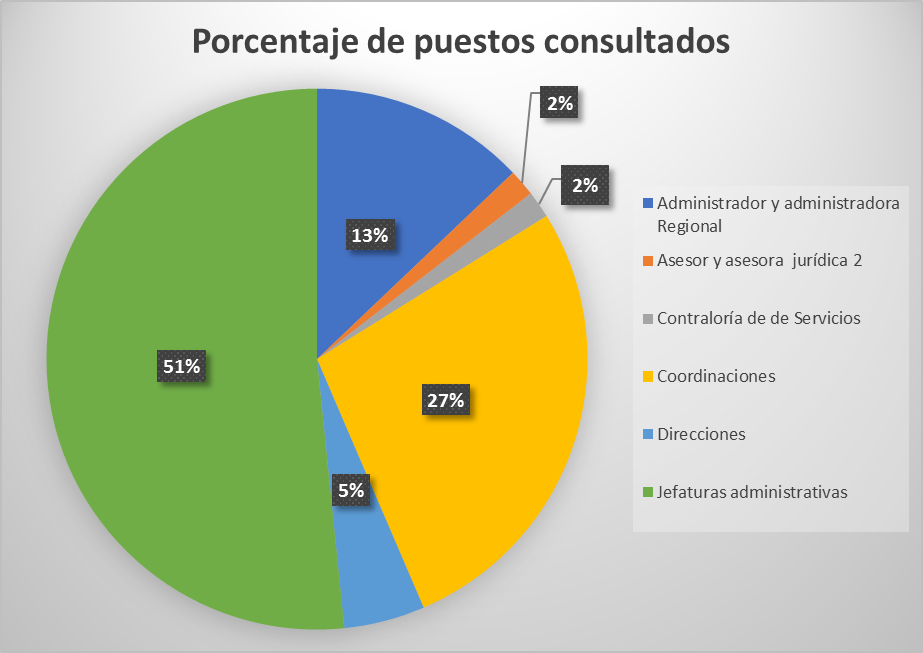 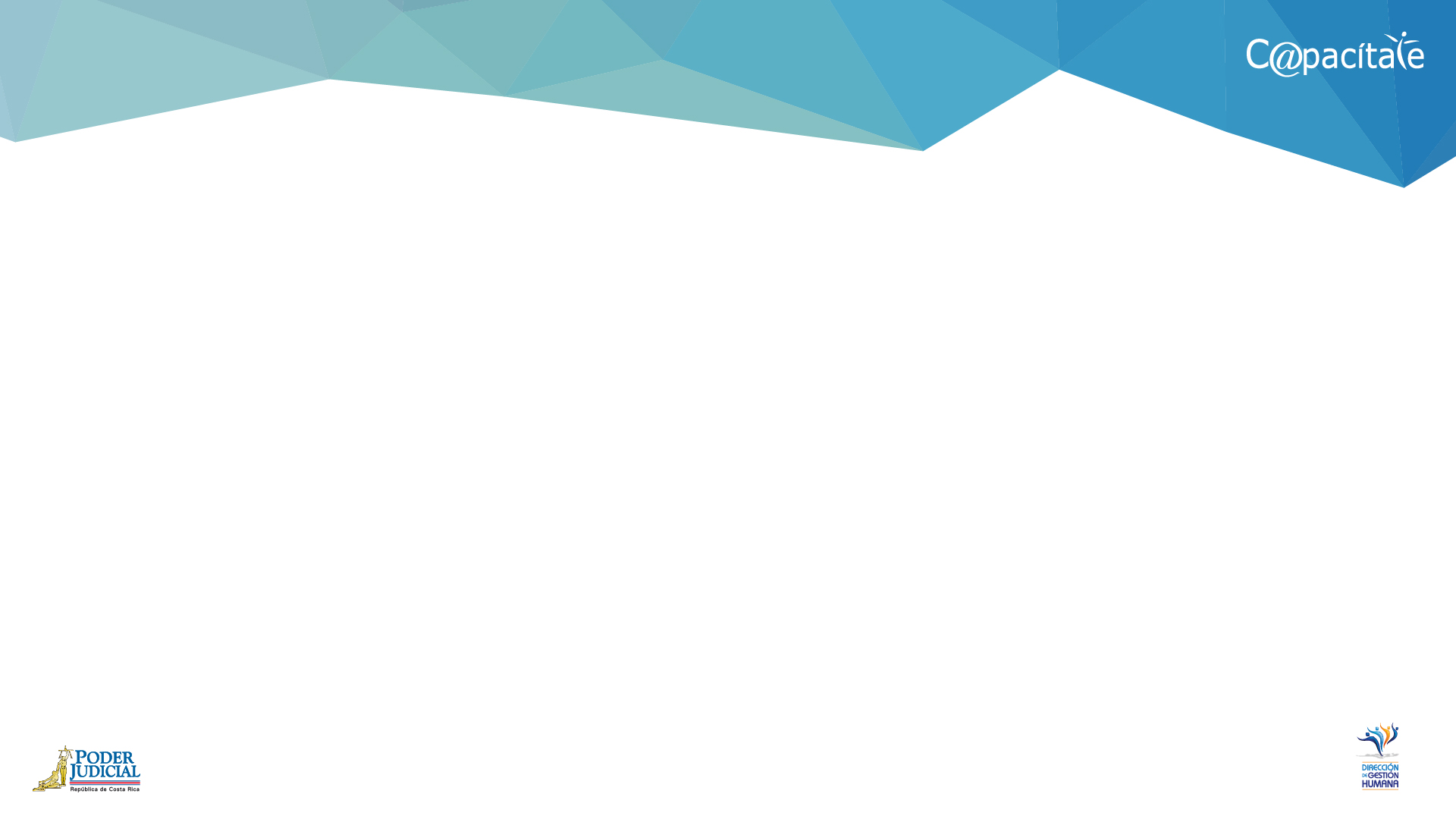 Percepción sobre la necesidad
de procesos de profesionalización
universitaria del personal.
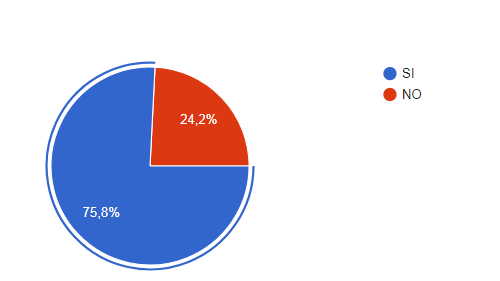 ¿La oficina que dirige necesita personas profesionalizadas a nivel de posgrados universitarios?
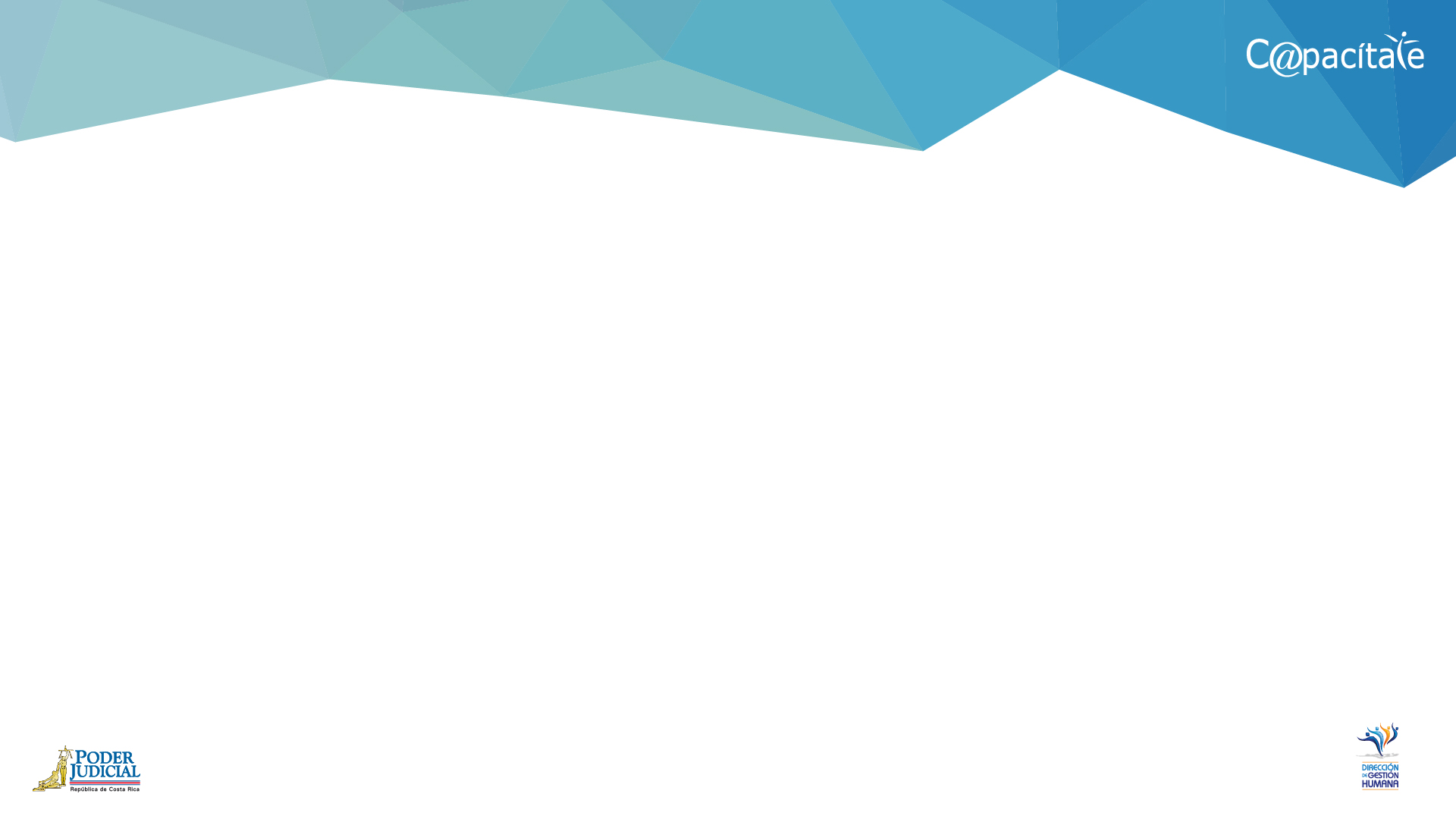 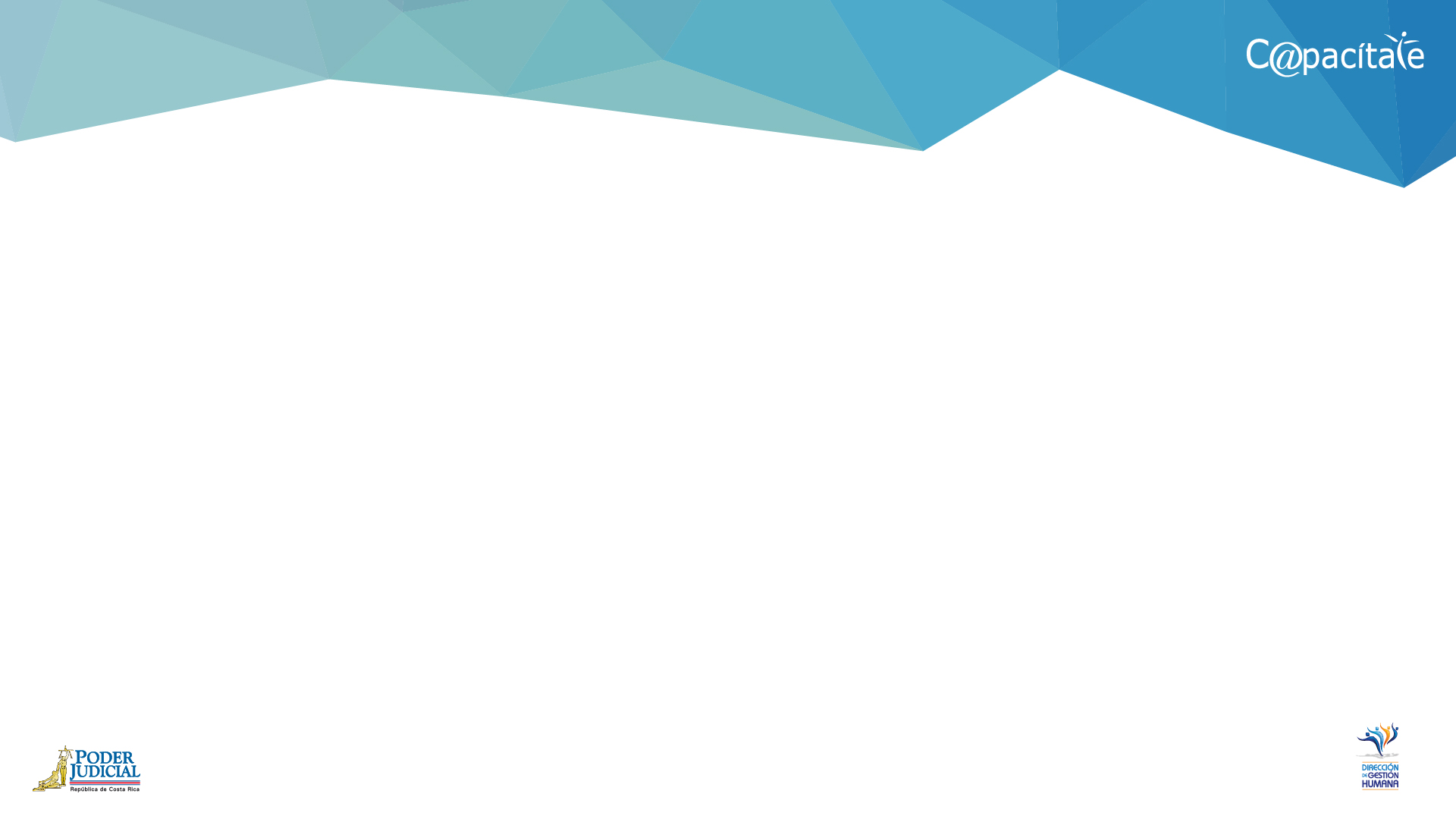 Campos Interdisciplinarios
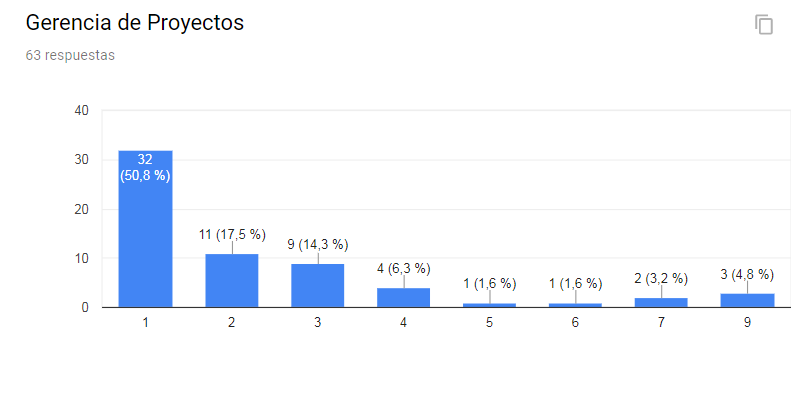 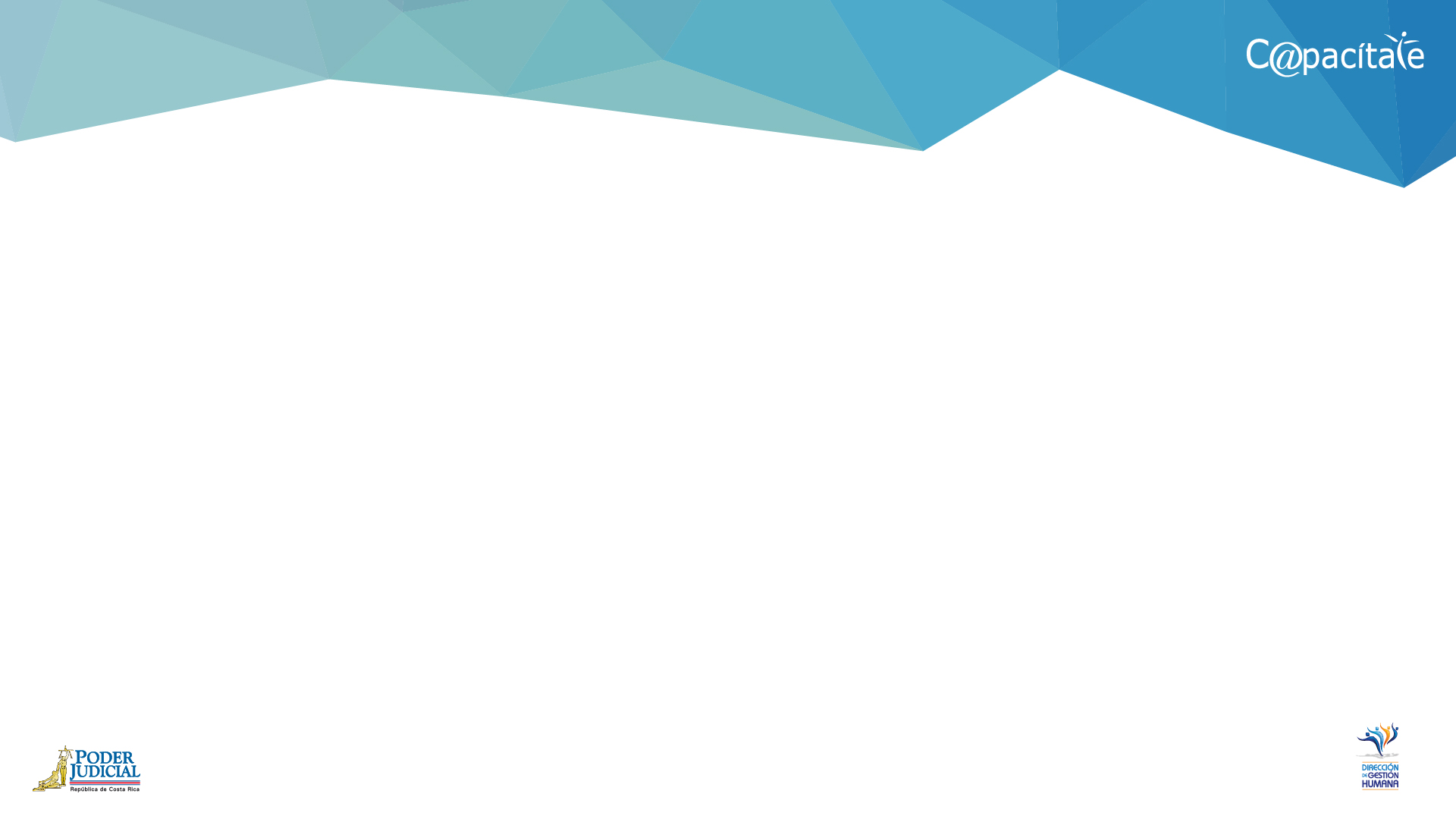 Administración
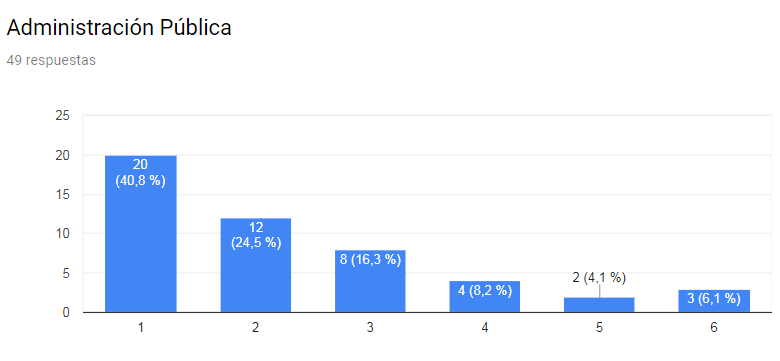 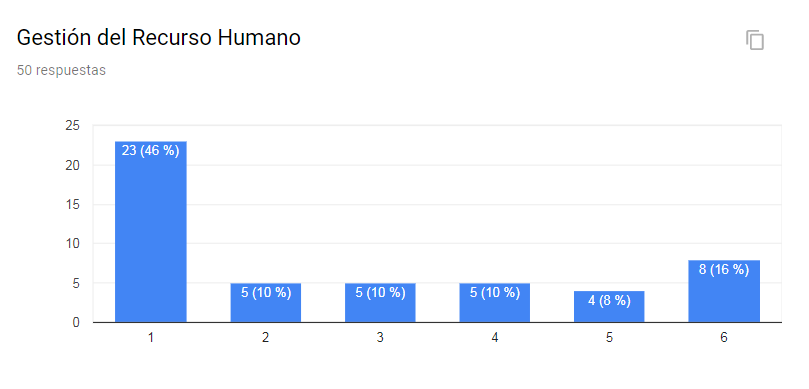 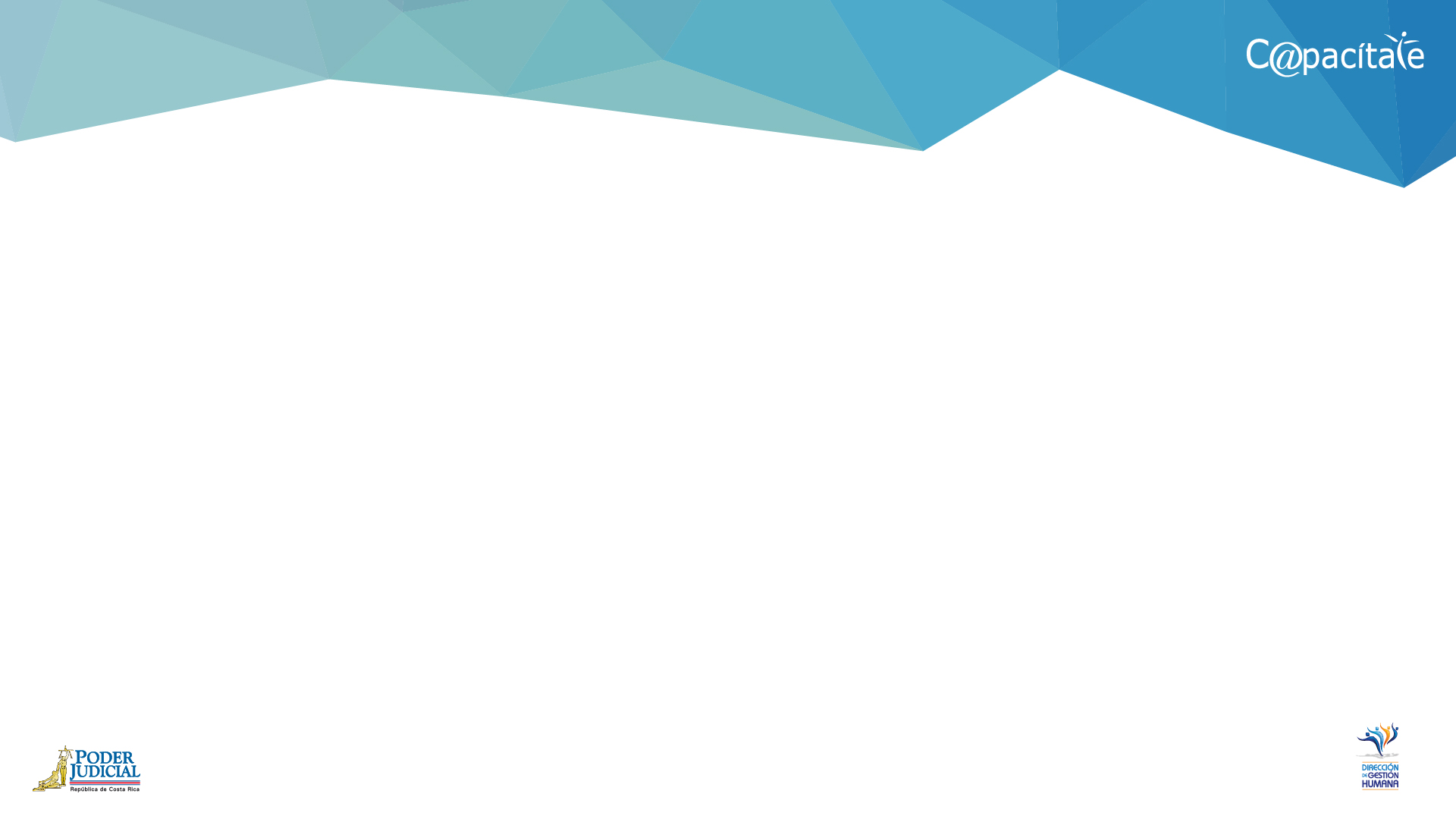 Arquitectura y Construcción
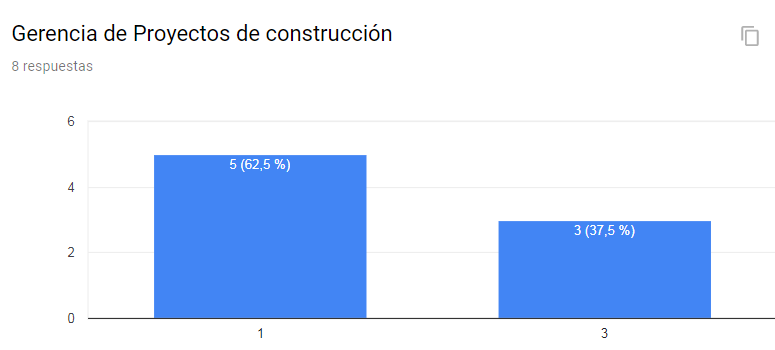 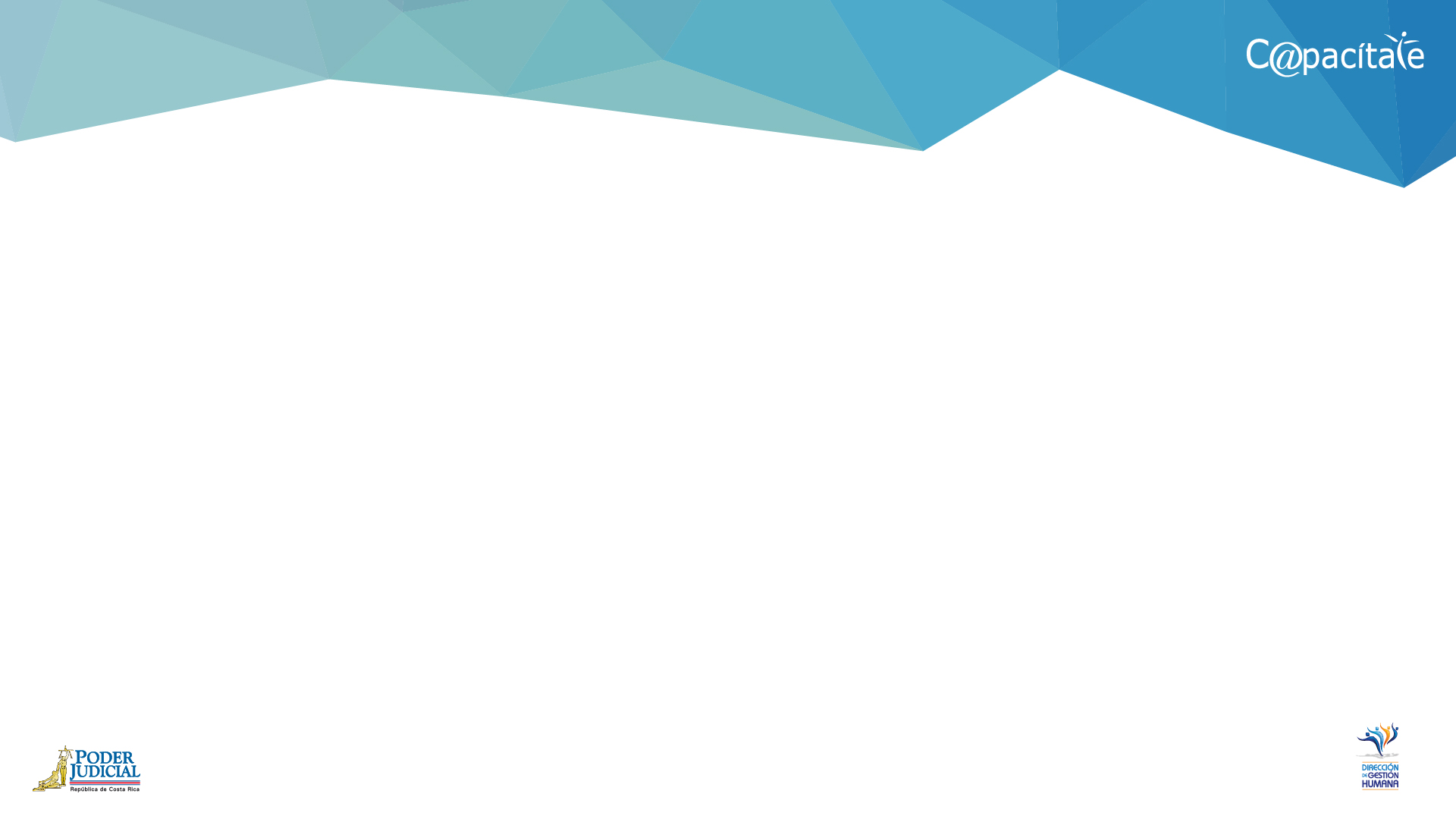 Informática
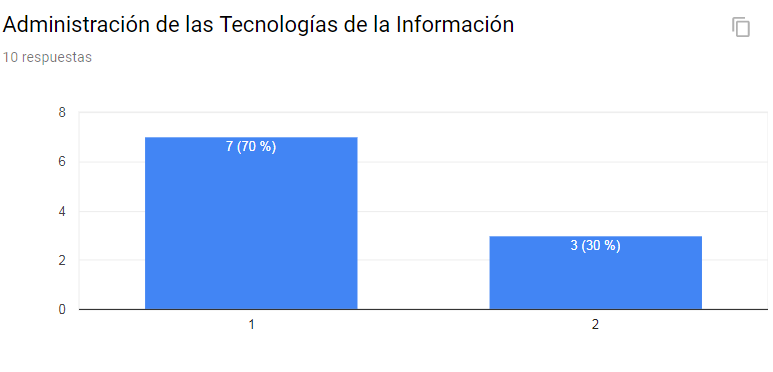 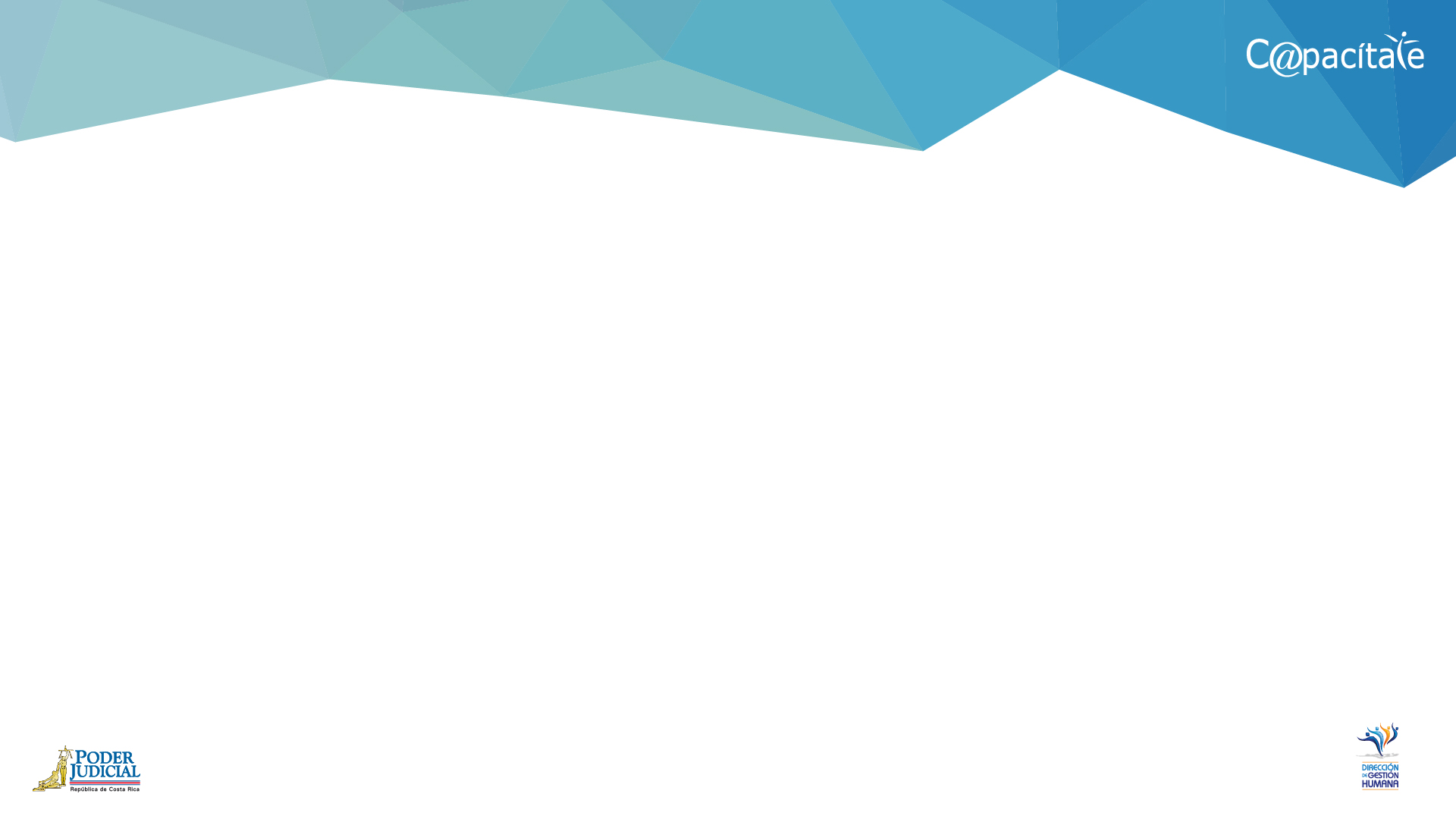 Auditoría
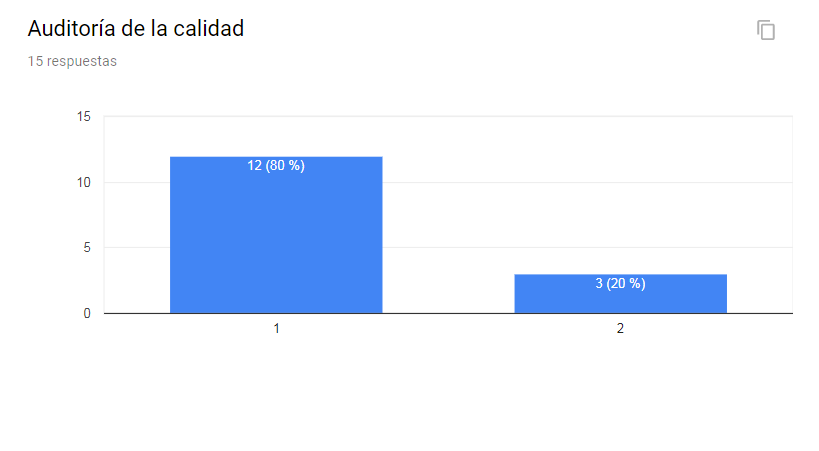 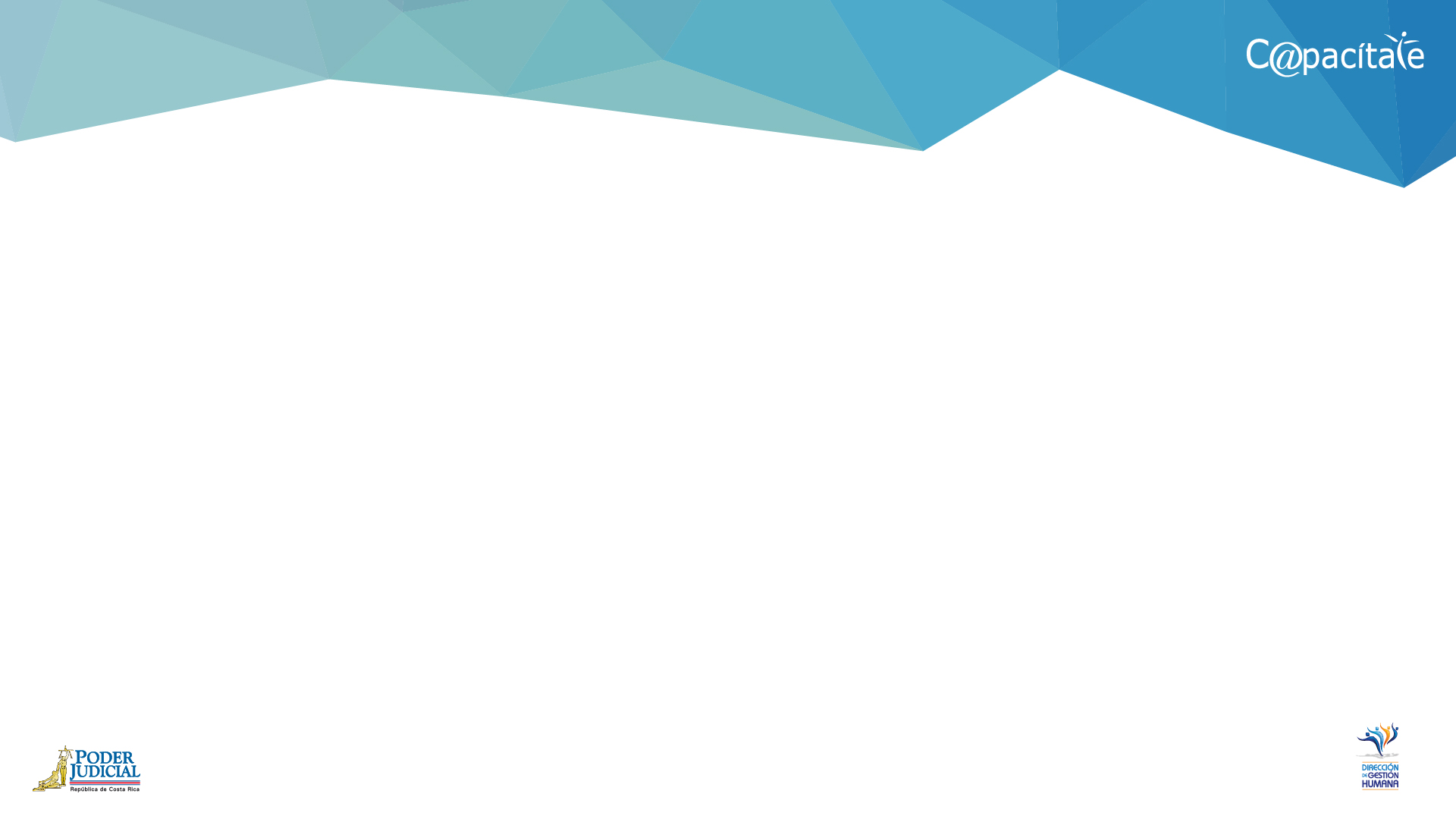 Salud Integral
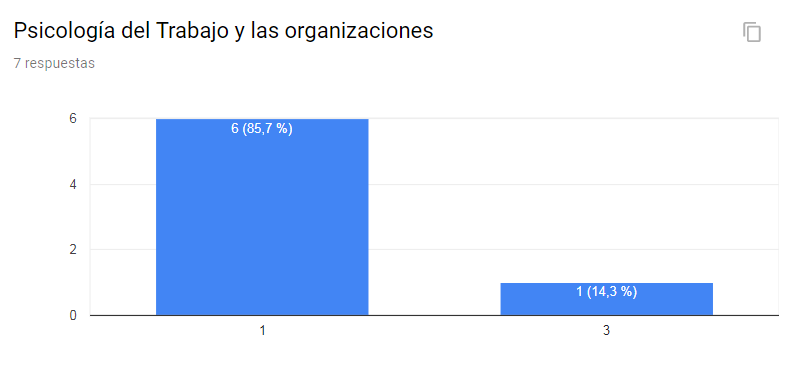 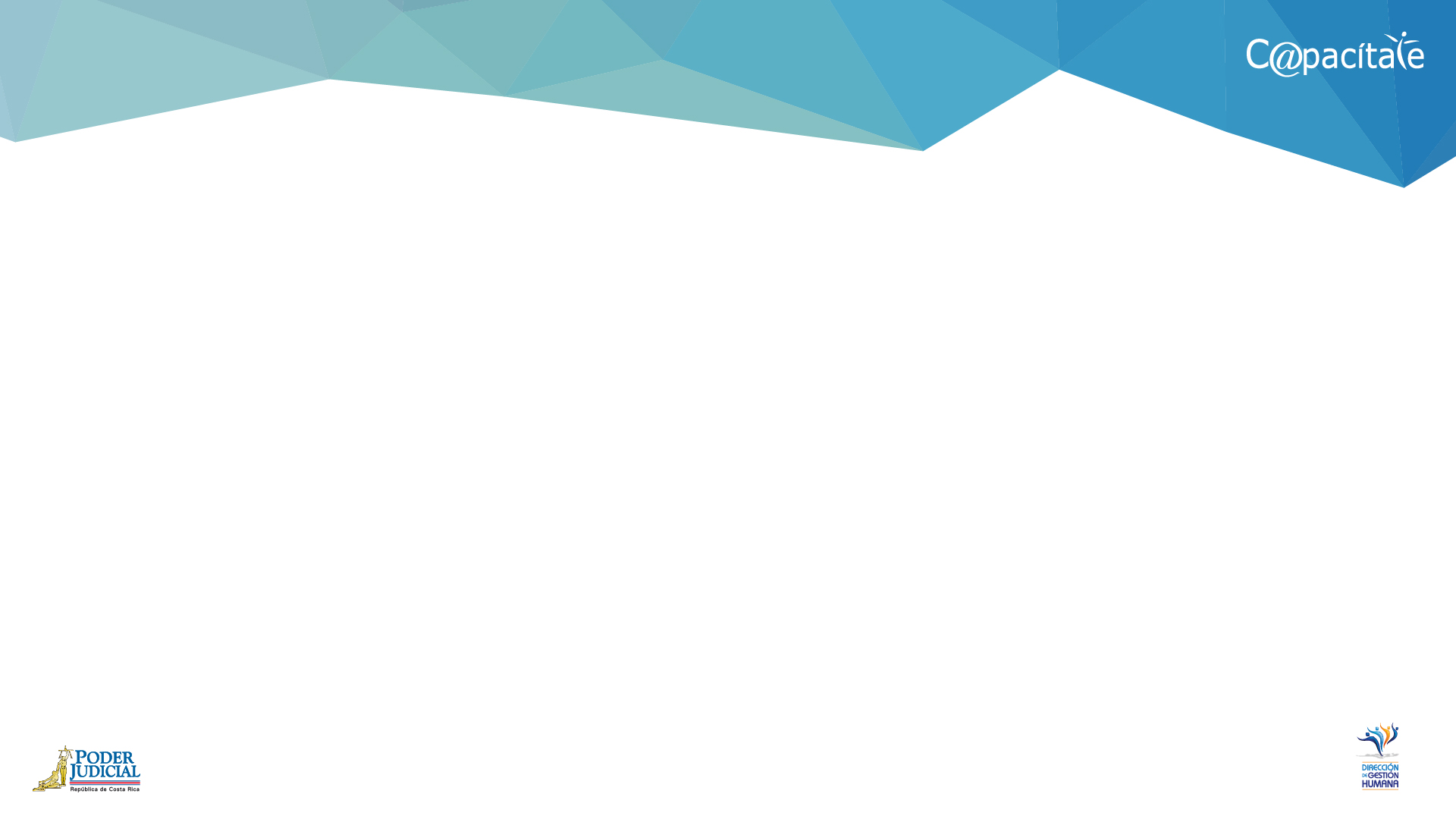 Derecho
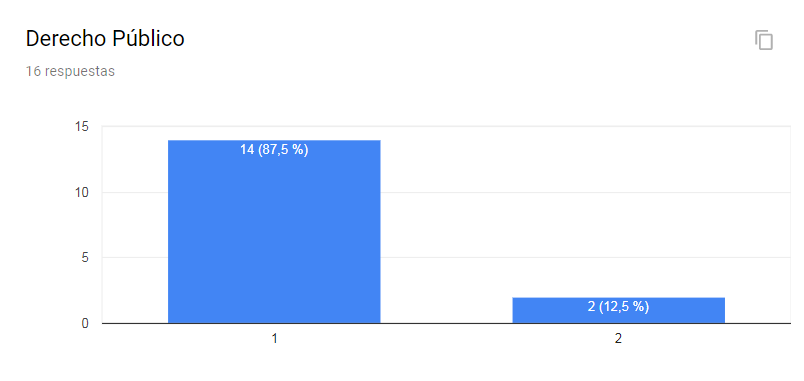 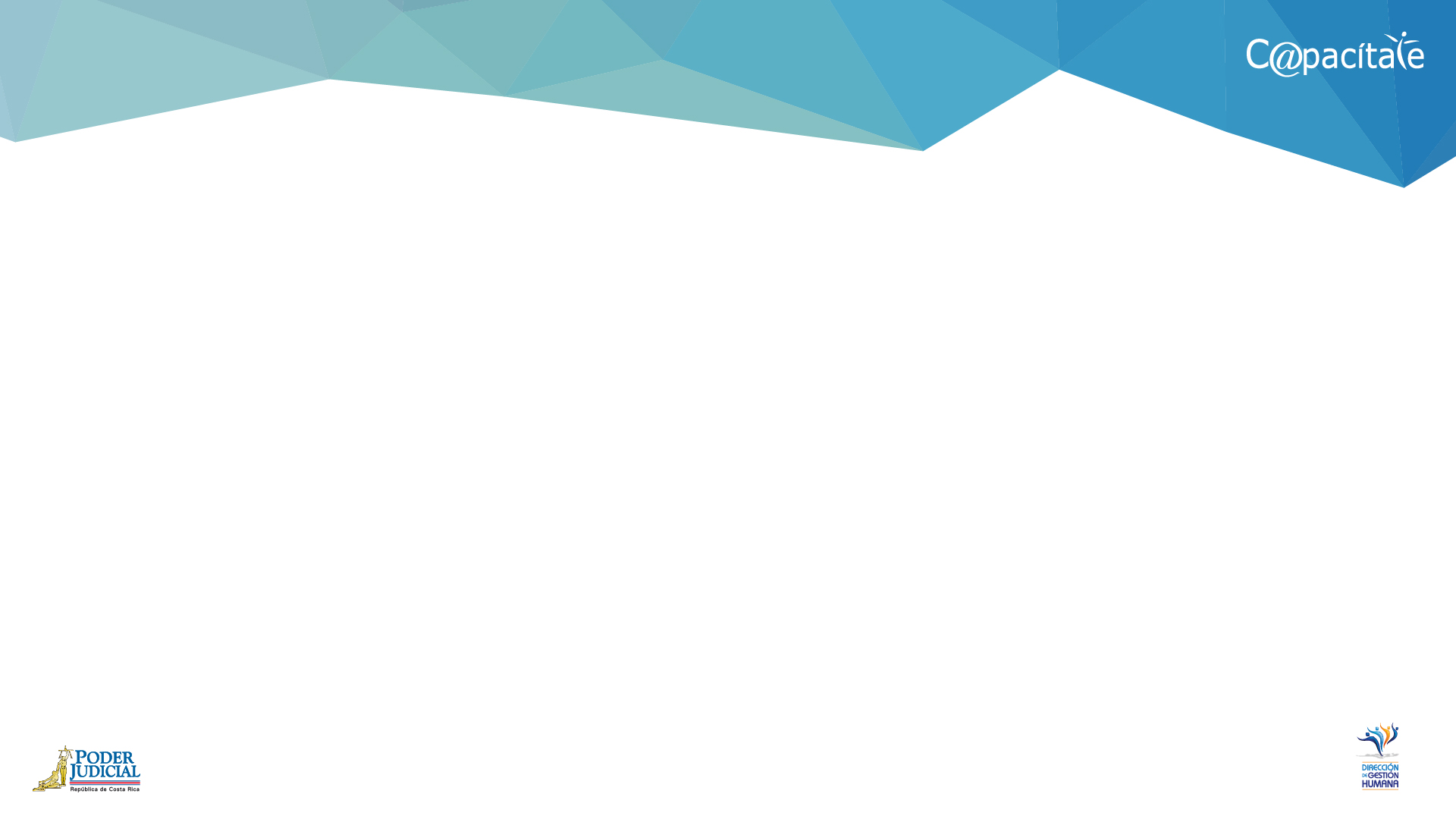 Comunicación y manejo de la información
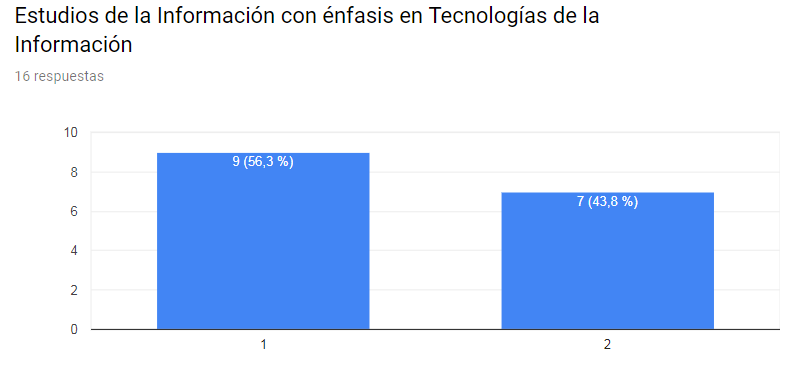 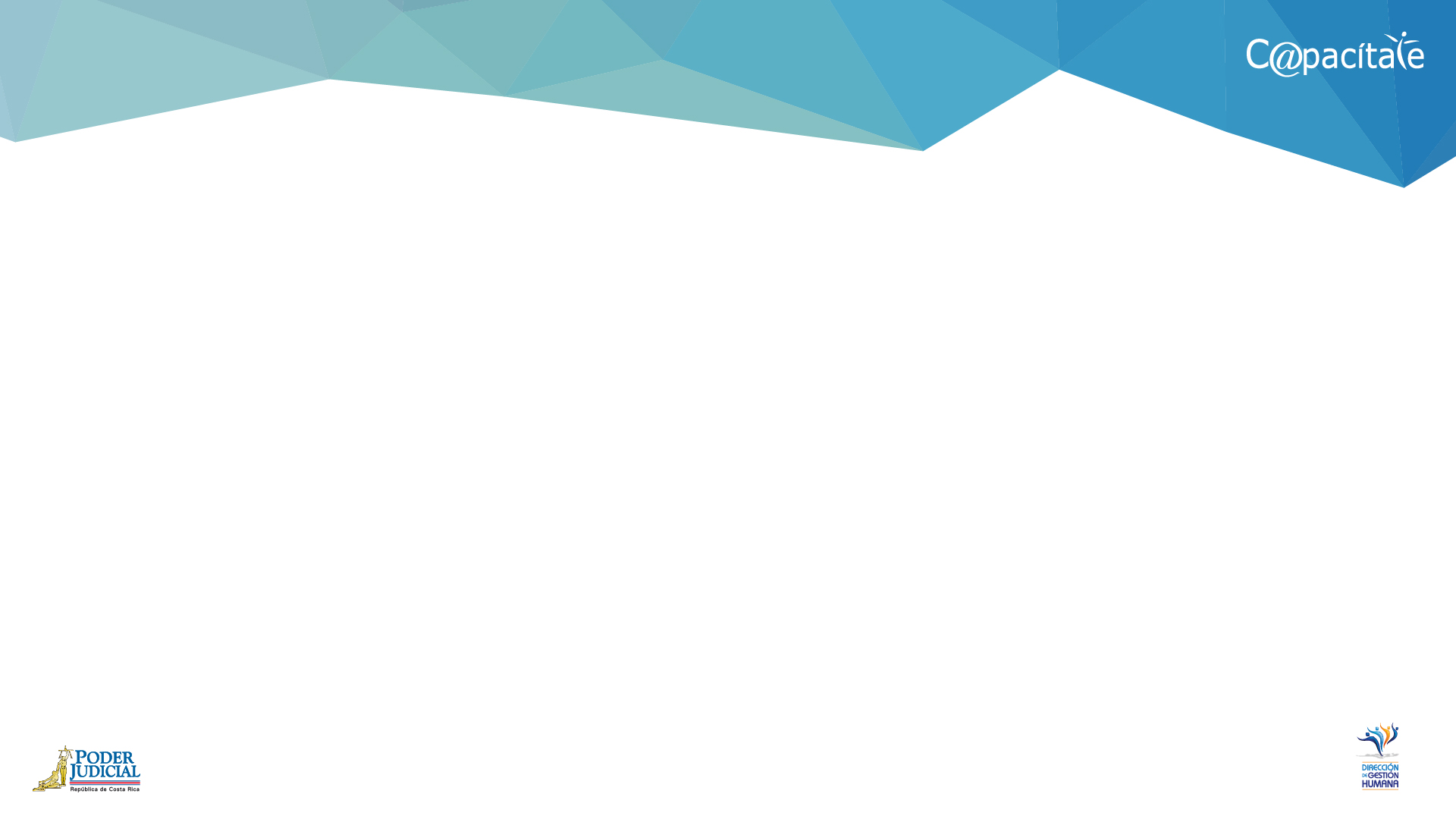 Percepción sobre los tipos de posgrados y su efectiva dentro la realidad del ámbito administrativo del Poder Judicial.
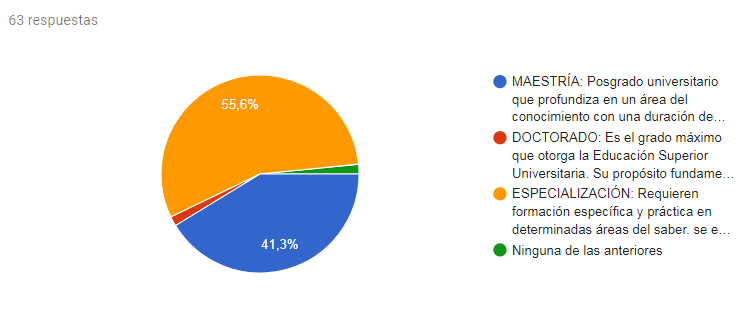 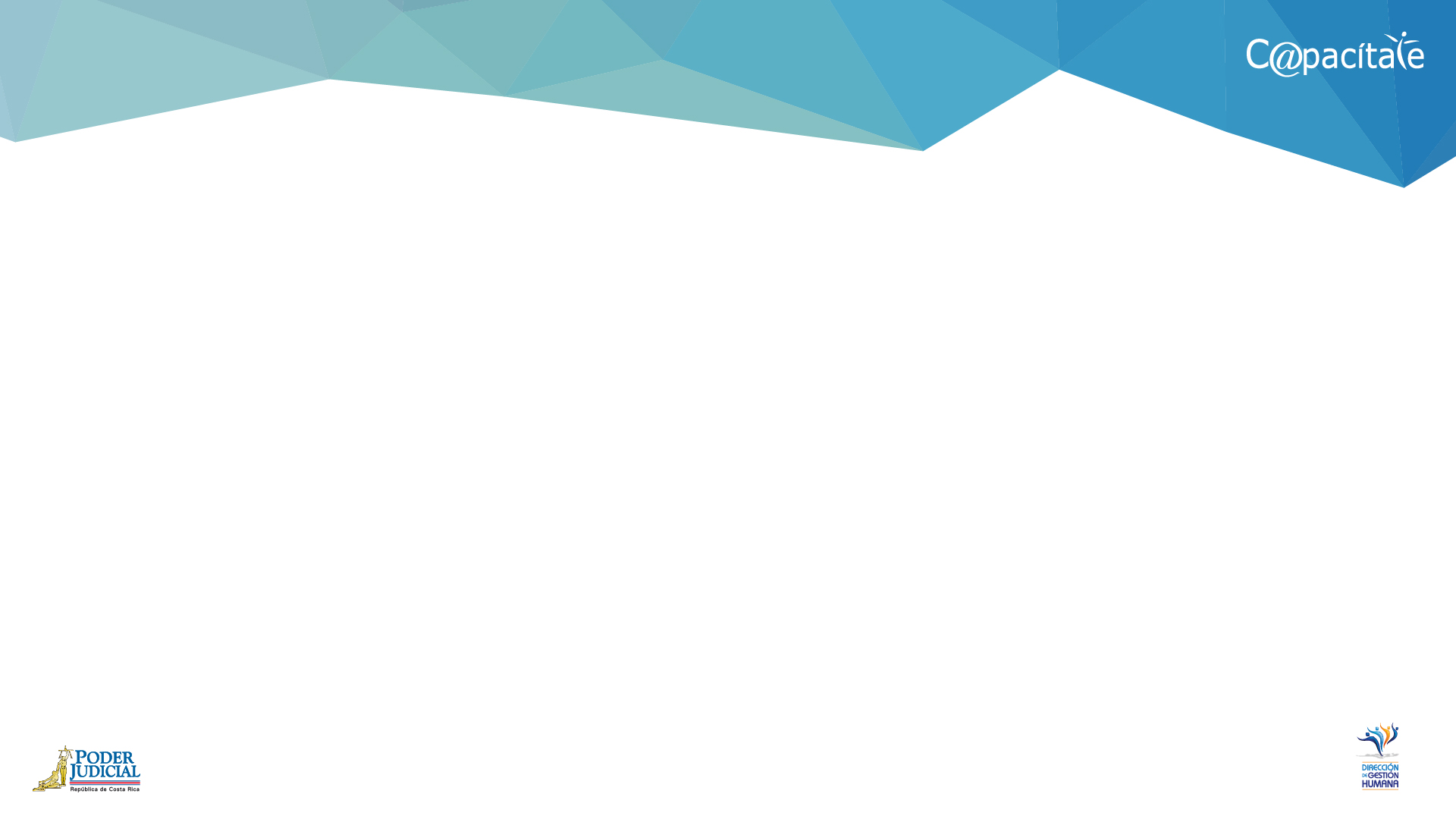 Cuadro resumen
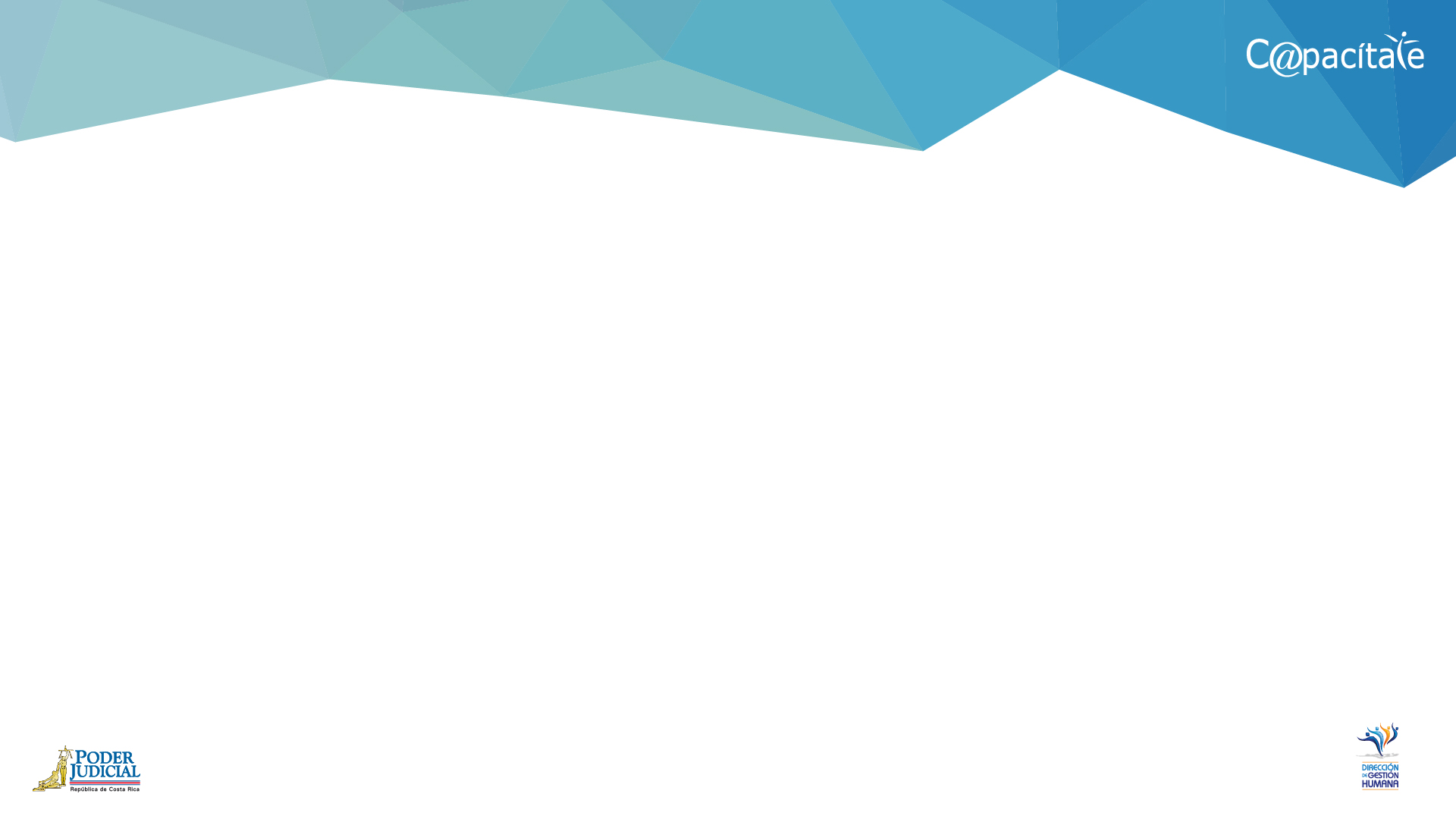 Conclusiones generales
Las personas en puestos de jefatura aprueban la formación universitaria como un mecanismo para solventar las necesidades profesionalización de las oficinas.
El ámbito administrativo está compuesto por una diversidad de áreas disciplinarias que requieren distintas ofertas de profesionalización.
Además de la formación universitaria se requieren otras ofertas de tanto  internas como externas que respondan a la diversidad de necesidades del ámbito administrativo.
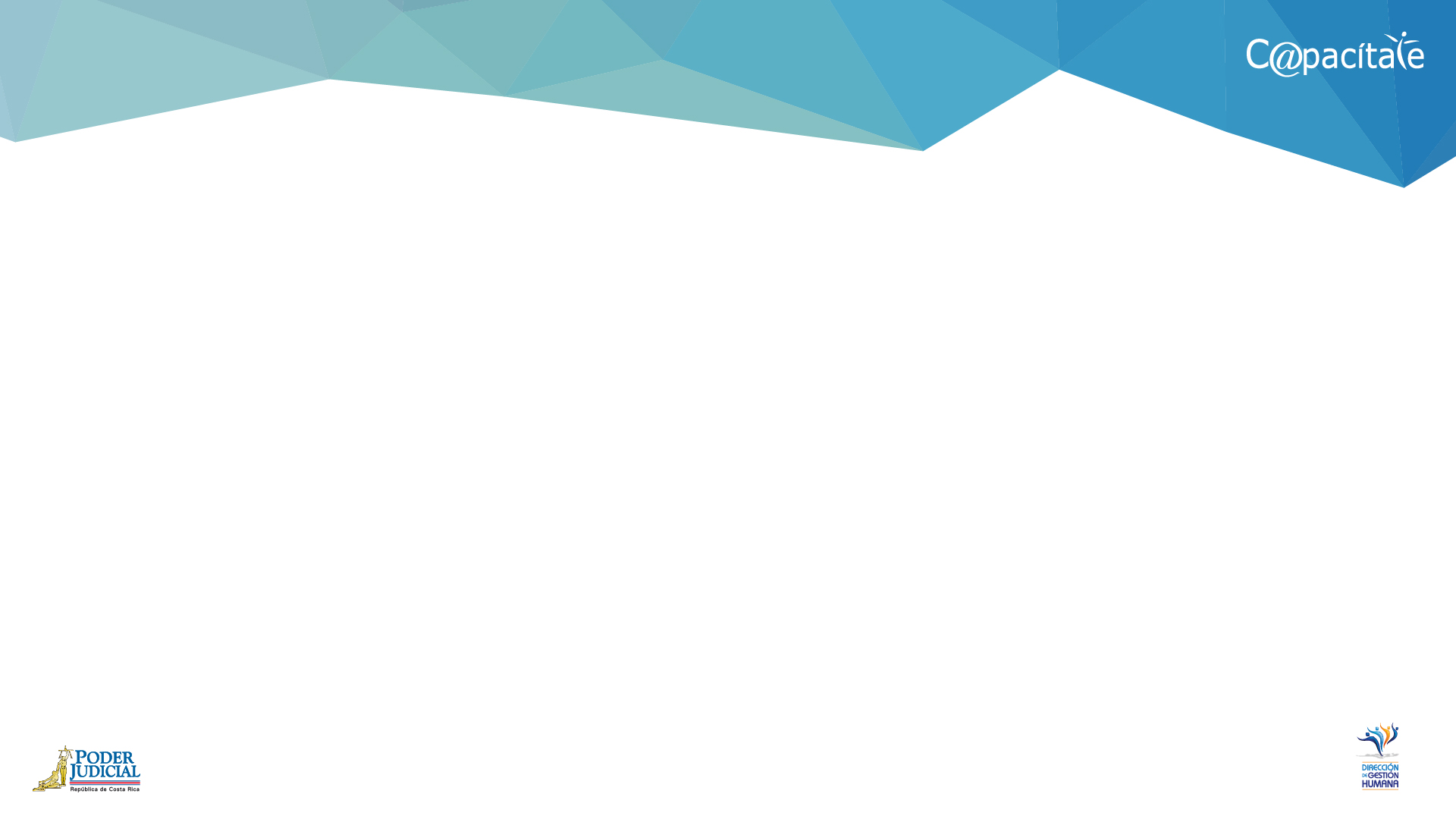 Conclusiones generales
Existe un interés en procesos de Especialización, lo que implica una revisión de las ofertas en esta modalidad tanto a nivel nacional como internacional y demuestra un énfasis por lo práctico. 
Los posgrados universitarios interdisciplinarios son una oferta relevante en temas de interés institucional, y responden a la amplitud de campos disciplinarios del ámbito administrativo, por lo cual se hace relevante un estudio de ofertas de este tipo.
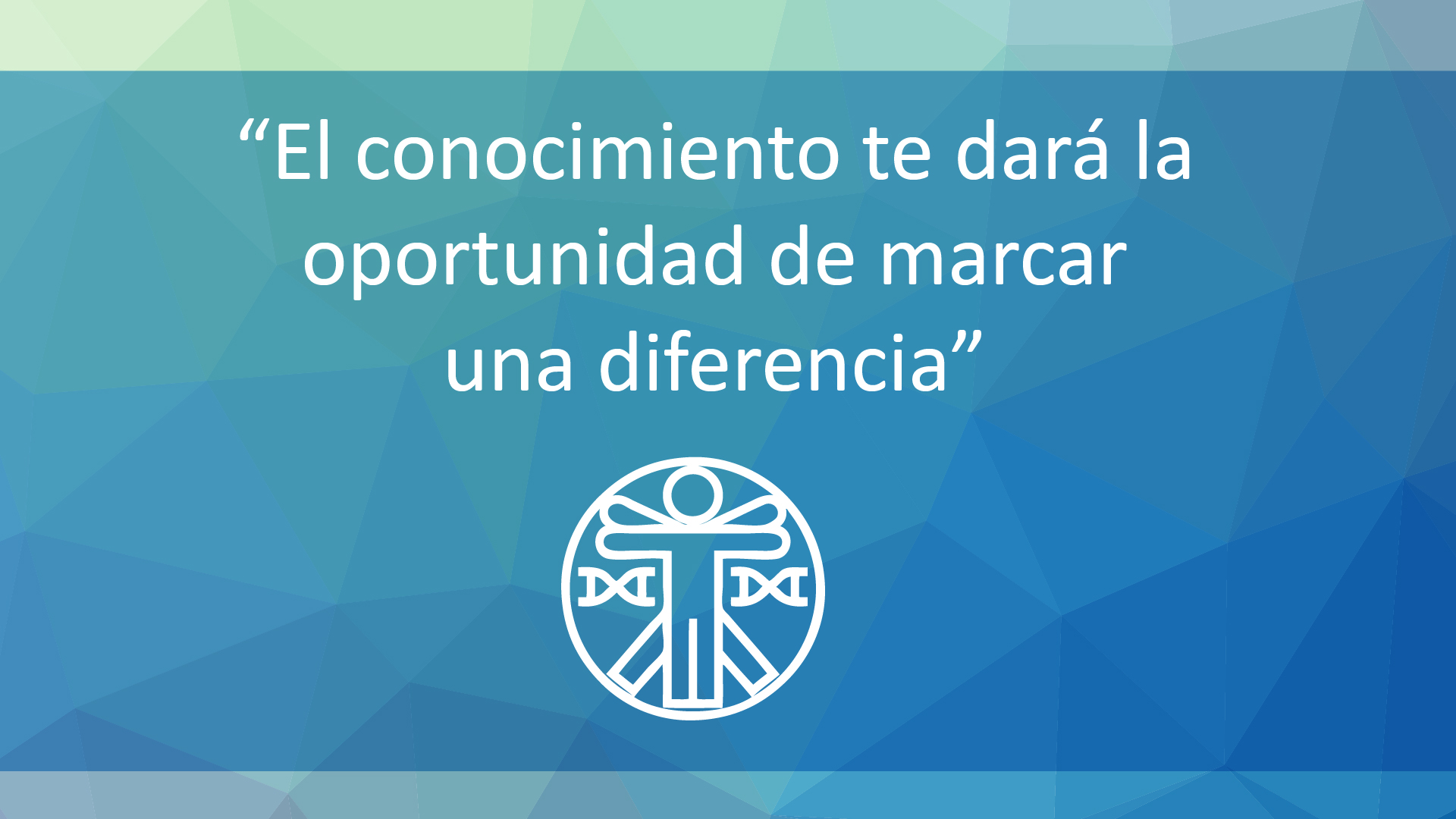